Parental Engagement Survey - 2021-22
In December 2021 many of you responded to our Parent Survey.   As a school, we very much value the feedback from parents. The results of the surveys allow us to develop as a school and help us ensure that our students receive the best quality education possible. We will be using your comments and suggestions to further improve the school in the future so thank you so much to everyone who took the time to complete it.
Parental Engagement - lockdown
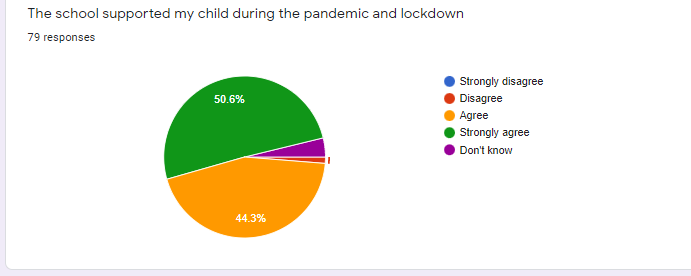 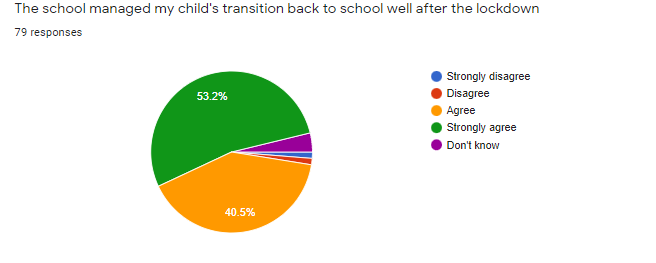 Parent Survey - pupil well being
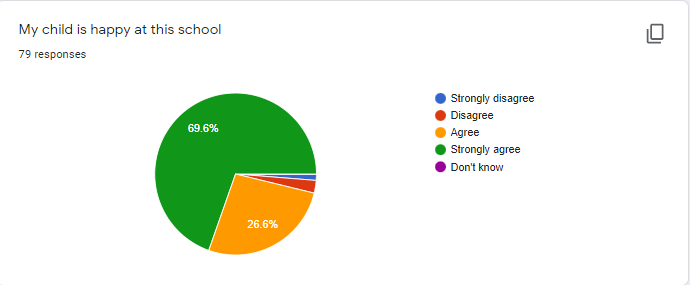 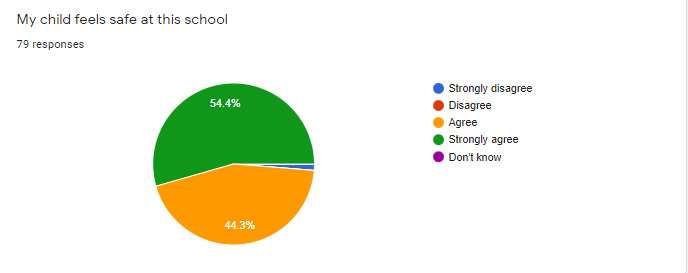 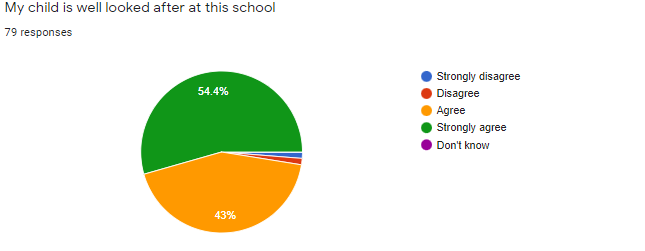 Parent Survey - learning
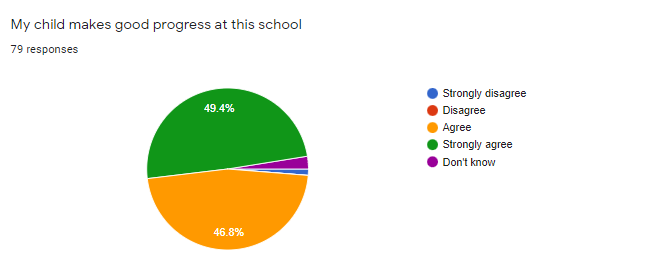 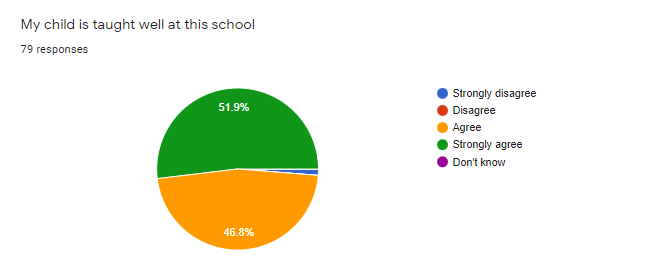 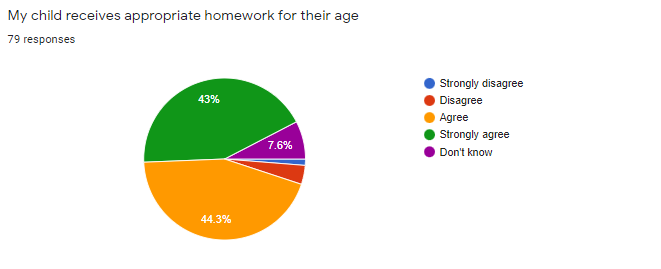 Parent Survey - behaviour
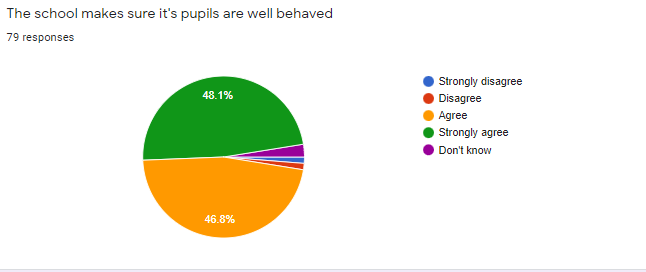 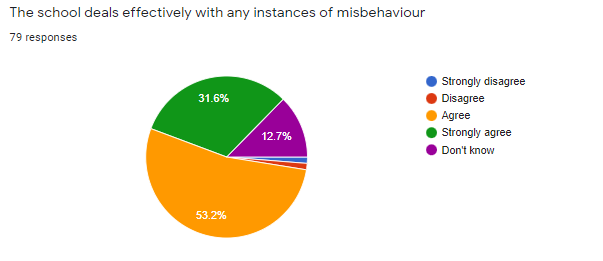 Management
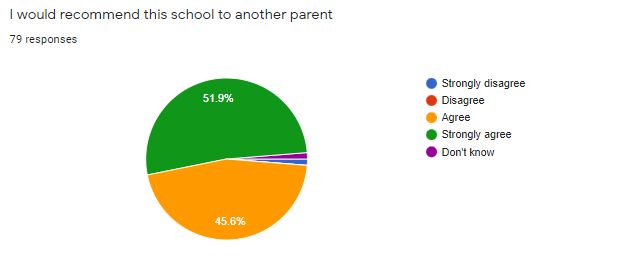 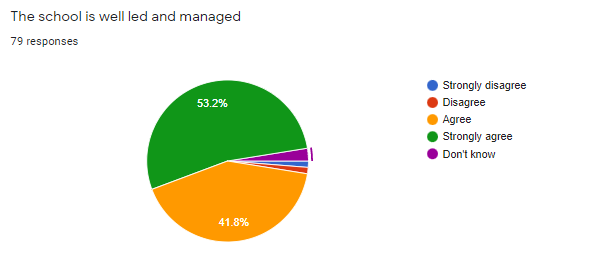 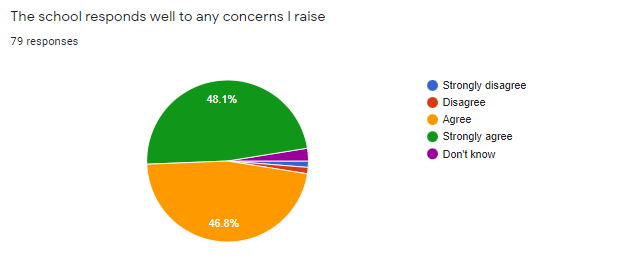 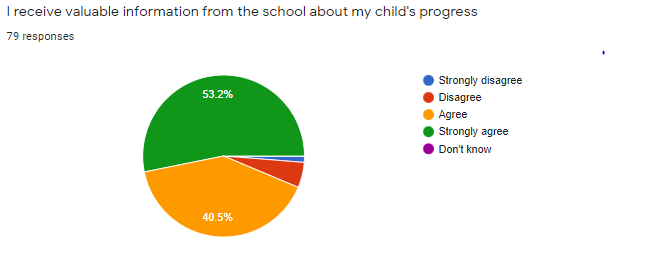